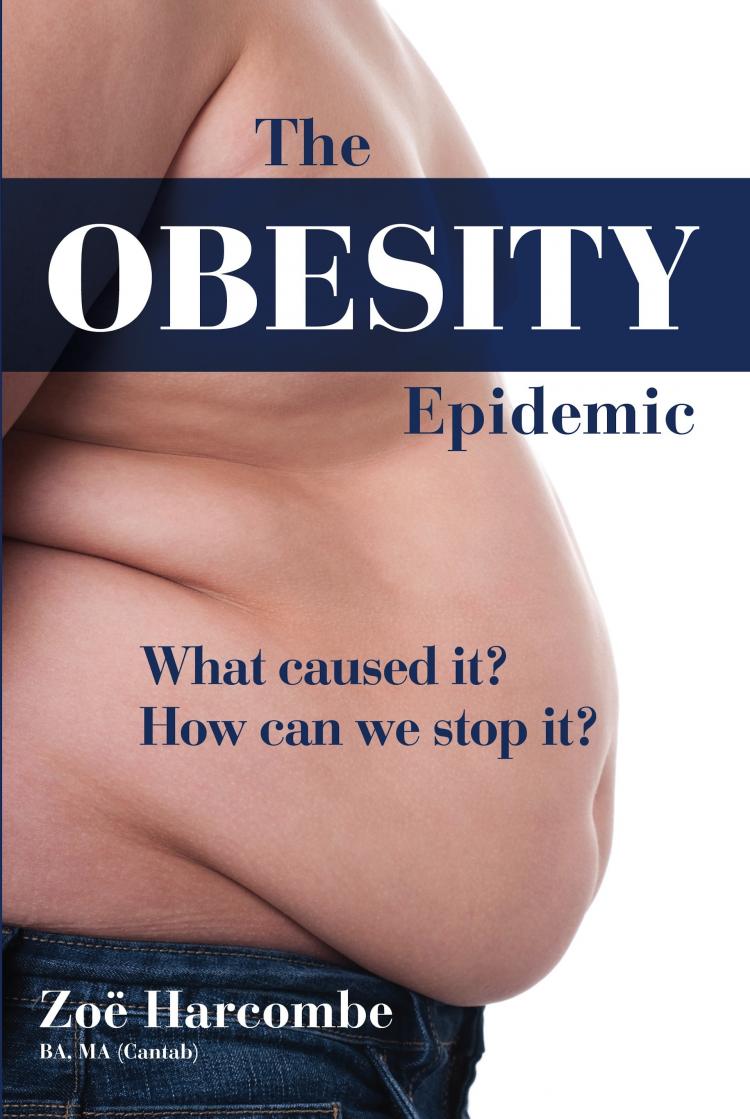 Pathophsiology of Metabolism
Obesity
What Is Obesity?
Obesity means having too much body fat .
What Causes Obesity?
a) Environmental factors and life style
   Taking in more calories than you burn can lead to obesity because the body stores unused calories as fat 
Increase the energy input :
 Eating more food than your body can use.
eating habit
Decrease the output energy and physical activity: Not getting enough exercise.
What Causes Obesity?
b) Medical problems or treatments cause weight gain, including:
Endocrine disorders :hypothyroidisms, and type 2 diabetes. 
Medicines such as :birth control pills, steroids, and antidepressants.
Psychological factors: Stress, anxiety, feeling sad, or not sleeping well
Genetic  factors and family history.
Obesity diagnosis
Body mass index (BMI).BMI=  kg/m2
  obese when it is greater than 30 kg/m2
Waist circumference: ( waist measurement in inches) Extra weight around the middle or stomach area increases the risk for type 2 diabetes.
Broca’s index=body height(cm)-100
    considered obese when his or her weight is 20% or more above normal weight.
Skin fold measurements : taken to check your body fat percentage.
Blood tests :thyroid  hormones level, and glucose blood level .
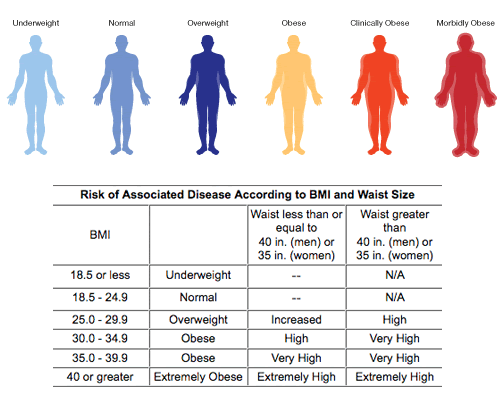 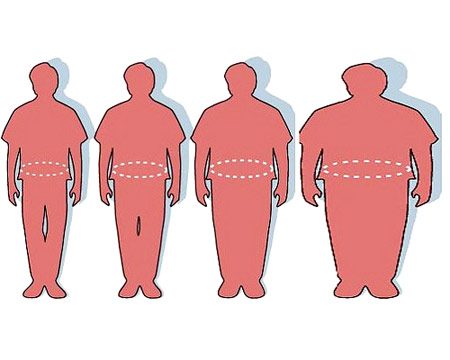 waist circumference  measurement 
From left to right, the "healthy" man has a 33 inch (84 cm) waist,
 the "overweight" man a 45 inch (114 cm) waist, 
and the "obese" man a 60 inch waist
Skin fold measurements
What are the Treatments of obesity ?
An active lifestyle and regular exercise, along with healthy eating diet , is the best way to lose weight .
Weight loss drugs
Surgery: The two most common weight-loss surgeries are:
 laposcopic gastricbanding and gastric bypass surgery.
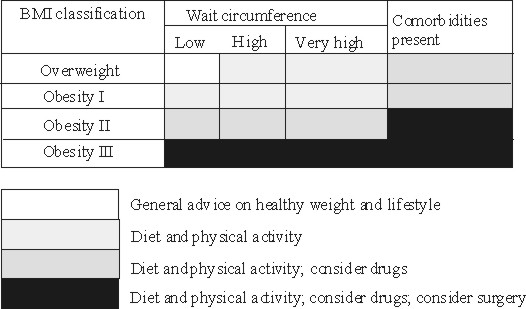 Complication of obesity:
osteoarthritis 
 Gallstones and liver problems(fatty leaver)
 Heart failure ,hypertension and stroke. 
High blood sugar ,and diabetes type 2.
 High blood cholesterol and triglycerides
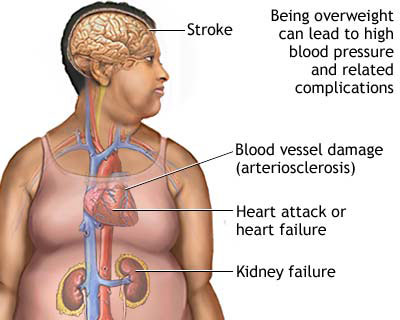 Obesity complications
Case study presentation
Mark is a 38-year old production engineer. He comes to diet center clinic for a problem unrelated to obesity. 
    However, examination reveals the following:
     Weight 95kg
     Height 1.76m
     BP 160 /85 mm Hg 
     Nothing else significant.
     No significant past medical history.
     No medication take
Case study
What is Mark's BMI?
Mark is 95kg and 1.76m.
  his BMI is 95/(1.76x1.76) = 30.7kg/m2
Is Mark obese according to this result?
yes he has class I obesity
Case study
What additional information  and test would you require?
Mark's waist circumference should be measured.
Random blood glucose level  (RBS)or fasting blood glucose (FBS) ,lipid levels.
Smoking status, family history, physical activity and exercise  .
Case study
Mark fasting blood glucose test  is 7.5 mmol/l.
 He is a non smoker
but his father had a heart attack at age 55 years. 
His blood pressure and lipid levels that are within the normal range
Case study
Is Mark at high risk to develop diabetes and cardiac disease ?
Mark has impaired glucose tolerance
    Whilst he does not have diabetes, he is at increased risk of developing it. 
With his family history of cardiovascular disease, it is important that his obesity is managed proactively.
Case study
What advice would you offer Mark based on this result?
 he should losing his Weight by fallowing  healthy eating diet ,along with regular exercise is the best way to lose weight .
Thank you